普瑞巴林口服溶液
（苏霖）
山东朗诺制药有限公司
1
4
Part 01    药品基本信息
Part 04   创新性
2
5
Part 02    安全性
Part 05    公平性
3
Part 03    有效性
Part 01    药品基本信息
山东朗诺制药有限公司
所治疗疾病基本情况：
a
药品通用名称：普瑞巴林口服溶液
带状疱疹后神经痛：发生于水痘-带状疱疹病毒感染后，10%的患者疼痛时间超过一个月，如得不到及时治疗或治疗不当，疼痛可在疱疹消失后仍然存在，有的病例疼痛甚至超过数十年。与发病年龄有关，小于40岁患者很少发生，60岁以上患者发生率为50%，70岁以上患者发生率为75%，约有10%~25%的后遗神经痛患者疼痛可持续超过一年。可于皮疹出现前或伴随皮疹出现。
纤维肌痛：是一种非关节性风湿病，临床表现为肌肉骨骼系统多处疼痛与发僵，并在特殊部位有压痛点。多见于女性，最常见的发病年龄25—45岁。
b
注册规格：2%（200ml：4000mg）
说明书适应症/功能主治（概述）：用于治疗带状疱疹后神经痛和纤维肌痛
c
用法用量：
d
中国大陆首次上市时间：2021年1月
肾功能正常（eGFR≥90mL/min/1.73m²）的成人。
治疗带状疱疹后神经痛：本品推荐剂量为每次75mg或150mg，每日两次；或者每次50mg或100mg，每日三次。起始剂量可为每次75mg（150mg/日），每日两次或每次50mg（150mg/日），每日三次；可在一周内根据疗效及耐受性增加至每次150mg（300mg/日），每日两次；服用本品300mg/日，2至4周后疼痛未得到充分缓解的患者，如可耐受本品，可增至每次300mg，每日两次（600mg/日），或每次200mg，每日三次（600mg/日）。
治疗纤维肌痛：本品推荐剂量为300至450mg/日。起始剂量为每次75mg或150mg，每日两次；或者每次50mg或100mg，每日三次。起始剂量可为每次75mg（150mg/日），每日两次或每次50mg（150mg/日），每日三次；可在一周内根据疗效及耐受性增加至每次150mg（300mg/日），每日两次；服用本品300mg/日，2至4周后疼痛未得到充分缓解的患者，如可耐受本品，可增至每次225mg，每日两次（450mg/日）。
如需停用普瑞巴林，建议用至少1周时间逐渐减停。
目前大陆地区同通用名的上市情况：目前大陆地区有普瑞巴林胶囊，普瑞巴林缓释片，普瑞巴林口服溶液
e
f
全球首个上市国家/地区及上市时间：美国 2010年1月
是否为OTC药品：否
g
h
参照药品建议：普瑞巴林胶囊
Part 01    药品基本信息
山东朗诺制药有限公司
大陆地区发病率：
未满足的治疗需求：
年发病患者总数：
带状疱疹后神经痛的发生率估计为9%—14%。60多岁中有50%者和70多岁中有75%者患带状疱疹后容易形成带状疱疹后神经痛。
纤维肌痛的发病率为2%~4%，好发于18~60岁人群，多见于青壮年人群，女性患病比例较高，其中肥胖人群为高发人群，一级亲属的患病风险比非患者家属高8倍。
对于肾功能不全患者（肌酐清除率≤30mL/min），日服用剂量小于150mg，目前胶囊剂型无法满足（普瑞巴林胶囊每日最低服用剂量为150mg，胶囊无法拆分），而普瑞巴林口服溶液可以精确调节剂量至25mg/次，填补日服用剂量小于150mg治疗需求空白。
带状疱疹后神经痛年发病患者总数约300万人左右。
纤维肌痛年发病患者总数约4000万人左右。
与目录内同类药品安全性方面的主要优势和不足：
该药品在国内外不良反应发生情况：
Part 02    安全性
药品说明书收载的安全性信息：
山东朗诺制药有限公司
【所有上市前对照试验中最常导致停药的不良反应】整合上市前对照试验所有成人人群的数据，因不良反应提前停药的患者比例在普瑞巴林组和安慰剂组分别为 14%和7%。普瑞巴林导致停药的最常见不良反应是头晕（4%）和嗜睡（4%）。安慰剂组 1%患者因头晕停药，<1%患者因嗜睡停药。对照试验中与安慰剂组比较，普瑞巴林组其它较常见导致停药的不良反应包括共济失调、意识模糊、乏力、思维异常、视物模糊、运动失调及外周水肿（各1%）。
【孕妇及哺乳期妇女用药】动物研究显示本品具有生殖毒性。本品对人类的可能风险目前未知。尚无本品对女性生育力影响的临床数据。在一项评价本品对精子活动力影响的临床试验中，健康男性受试者暴露于600mg/天剂量的本品。给药3个月后，未发现精子活动力受到影响。妊娠妇女使用普瑞巴林的数据不足，除非必要（孕妇服药的益处明显大于药物对胎儿的潜在风险)，否则妊娠期间不应服用本品。育龄妇女必须应用有效的避孕措施。普瑞巴林可分泌到人乳中。普瑞巴林对新生儿/婴儿的作用尚不清楚。必须考志哺乳对孩子的益处及治疗对母亲的益处，以决定是停止哺乳还是停止普瑞巴林治疗。
【儿童用药】18 岁以下儿童及青少年惠者用药的安全有效性尚未确立，不推荐使用本品。
【老年用药】老年患者由于肾功能减退可能需要減量。
初始治疗时，最常见的不良反应有头昏、嗜睡、乏力、水肿等症状，不良反应为自限性，停药后可自行缓解。
与胶囊相比，口服溶液优势为服用方便，口感好且易于吞咽；同时，可以精确微调剂量，同时可以实现更低的起始剂量以减少副反应发生，更适合老人与儿童使用。不足口服溶液携带不方便。
安全性
Part 03    有效性
山东朗诺制药有限公司
临床试验中与对照药品疗效方面的主要优势和不足：本品与对照药品比有明显的止痛效果。
临床指南/诊疗规范推荐情况：
Part 04    创新性
山东朗诺制药有限公司
剂量的精确调节，以及胶囊无法耐受的低剂量起始给药方案。
主要创新点：
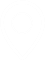 普瑞巴林胶囊已进入国家医保目录（2021版），规格有25、50、75、150和300mg，普瑞巴林口服溶液与胶囊生物等效，可替代胶囊用于临床，同时口服溶液可以灵活调整剂量，从25到225到300mg的单次给药量均可满足，能避免多规格胶囊搭配用药出现混淆、一次服用多个胶囊致吞咽困难或粘附在食管壁，也能避免市场暂时短缺某种规格影响患者用药，口服溶液尤其适用于老年和吞咽困难的患者，能显著提高用药顺从性。
该创新带来的疗效或安全性方面的优势：
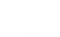 是否为国家“重大新药创新”科技重大专项支持上市药品：
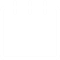 否
否
是否为自主知识产权的创新药：
临床管理难度及其他相关情况：
是否能够弥补药品目录保障短板：
年发病患者总数：
Part 05    公平性
山东朗诺制药有限公司
患者可低剂量起始，副反应发生率低，并且服用方便，依从性高，临床便于便利等。
对于肾功能不全患者（肌酐清除率≤30mL/min），日服用剂量小于150mg，目前胶囊剂型无法满足（普瑞巴林胶囊每日最低服用剂量为150mg，胶囊无法拆分），而普瑞巴林口服溶液可以精确调节剂量至25mg/次，填补日服用剂量小于150mg治疗需求空白。
带状疱疹后神经痛年发病患者总数约300万人左右。
纤维肌痛年发病患者总数约4000万人左右。